Spelling at Stannington Infant School
Spelling at Stannington Infant School
Being able to spell is an important life skill and part of being a writer.
We use the Early Years Foundation Stage and Key Stage 1 National Curriculums for guidance about when and which spellings to teach.
We teach spelling as part of our Phonics sessions and our teaching sequence in Literacy.
Today is about sharing different games and approaches you can use at home to support our child with their spellings.
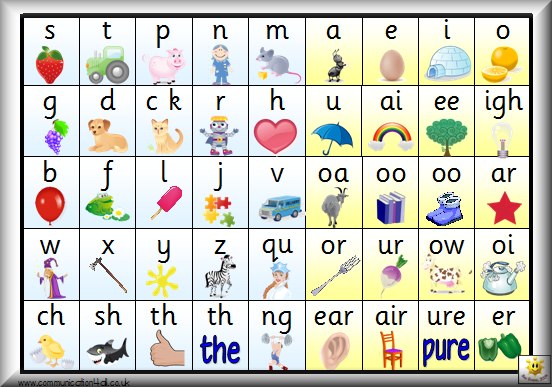 [Speaker Notes: There are 144 different sounds within the English language using the 26 letters of the alphabet!! So there is no wonder some children find it difficult to know whoch letters they need for which sound.
Take the word mother – it siunds like it could be spelt muther,, moother, muthir   moothir]
Have a go at spelling…..
[Speaker Notes: Flooberhopper    could be flewberhopper, fluberhoppir]
Children begin by spelling simple CV words such as ‘it’, ‘an’, ‘up’ and ‘in’
They then move to CVC words: ‘cat’, ‘dog’, ‘mum’ and ‘dad’. 
Eventually they will need to choose the correct spellings in each word for a sentence such as ‘I can hear the owl hoot at night.’
The language of spelling
Phoneme – the smallest unit of sound in speech – 
	‘c –a – t’ three phonemes   
     ‘l – o – f – t’ four phonemes
Grapheme – is a letter or a written number of letters that represent a sound –
‘sh’   ‘ch’   ‘igh’  
Diagraphs – two or more letters that make one sound – 
sh, tr,   cl  
Vowel diagraphs – two or more letters making one sound – 
    ai      ee     ew
Split diagraph – a consonant is in between two vowels – 
    made     kite     bite
How can you help at home?
In Foundation Stage we still use letter sounds rather than names when we are spelling:
        c – a – t 
        sh – e –d
Use letters (plastic or on bits of cut up paper) 
i      s       t      a      p      n
Say a word and ask your child to find the letters to make that word.
As they become more confident and their letter recognition develops add letters and extend the words. Focus on CVC words to begin with then CCVC words like:
shed     shop    chop
Circle Spellings
Have a selection of words written on pieces of paper.
One person holds the words and reads the top word: 
Happy
Next child says the first letter and uses its name:
H 
Next child says the next letter:
A
Repeat until the whole word has been spelt out.
Final child say the whole word again: 
happy
Spelling Aerobics
Have a selection of words written on pieces of paper or on a board that children can see.
One person stands in front of the others and chooses a word: 
Happy (they introduce the word)
Then they spell the word a letter at a time using actions
H (tall letter action)
A (short letter action)
P (tail letter action)
P 
Y (tail letter action)
Repeat the whole word.
Right or Wrong?
ise           city          sell        fansy        

bisycle          mice     rise
Silly Stories
Tell a silly story using that week’s spellings. 
Each time you say one of the words your child has to write that word down.
Invisible Man
A variation on Hang Man!
We play in two teams and each time we correctly spell a word we can rub out part of the invisible man. 
The first team to make their person disappear wins.
Only introduce a few games at a time. 
When they become bored with it introduce another one.

Little and often is the key.
Adding / s /, / es / or / ies /
How do we know when to add / s /or / es / when pluralising words?

lunch                    day                    dog                 box   

When do we add / s / or / ies / ?

Monkey     story      lady        day
[Speaker Notes: If the number of sylables changes add es if not just add s

Vowel before the y add s   consonant before the y add ey]
Homophones
[Speaker Notes: I know Mum said no.
I said bye to Sam as I walked by the shop to buy a loaf of bread.
Have you been to the bean shop?]
Spelling and reading – inextricably linked
[Speaker Notes: In KS1 classes children have this list of words in alphabetical order to help them to find the spelling they want more easily.]
Questions?
Thank you for your time.